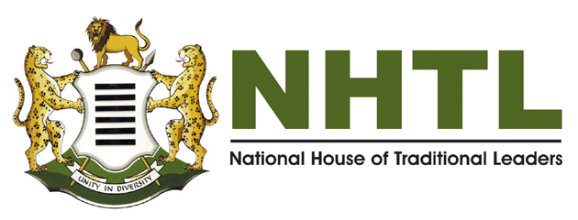 NATIONAL HOUSE OF TRADITIONAL LEADERS
BRIEFING OF THE COGTA PORTFOLIO COMMITTEE ON THE IMPACT OF THE IMPLEMENTATION OF TRADITIONAL AND KHOISAN LEADERSHIP ACT AND THE IMPACT OF THE IMPLEMENTATION OF THE RESOLUTIONS OF THE 2017 TRADITIONAL LEADERS' INDABA  

THURSDAY, 08 APRIL 2021    

19H00 TO 22H00
1
PRESENTATION OUTLINE
Purpose of the presentation 
Impact on the implementation of the Traditional and KhoiSan Leadership Act 2019  (Act No. 3 of 2019) (TKLA)
Impact on the implementation of the 2017 traditional leaders’ indaba for traditional communities 
Recommendations
2
1. PURPOSE OF THE PRESENTATION
The purpose of the Presentation is to brief the COGTA Portfolio Committee on the impact of the implementation of the TKLA as well as impact of implementation of the resolutions of the 2017 traditional leaders’ Indaba.
3
2.	IMPACT OF THE IMPLEMENTATION OF TKLA
TKLA was introduced in Parliament in 2015 and only came into operation in 2021 (six years after introduction).
There are Court Cases that declared the structures of traditional leadership as lacking authority or not having locus standi.
The pronouncements by the Courts of law left the institution vulnerable to people who are opposed to it and to those who want to loot the properties of the communities.
Since 2017, traditional councils were never reconstituted because of lack of the relevant legislation irrespective of the passing of the Traditional Leadership and Governance Framework Amendment Bill which was passed at the same time with the TKLA.  Its passing did not have any impact or significance whatsoever because it was overtaken by events. 
The unconstitutionality of structures of traditional leadership (traditional councils) left the institution with serious challenges since it could not operate as an authority.
The functions of the traditional councils were left to be performed by the traditional leader him/herself which is next to impossible.
It is a known fact that Inkosi does not operate alone but customarily there is a structure that assist inkosi which is mostly composed of izinduna and other eminent persons within ubukhosi.
4
2.	IMPACT OF THE IMPLEMENTATION OF TKLA
The TKLA is aimed at transforming and supporting the institution of traditional leadership to play its intended role as defined in the constitutional principles of democracy and equality. The Act seeks to restore the integrity and legitimacy of the institutions of traditional leadership and to protect and promote the institutions of traditional leadership. Traditional structures must represent the interests of and be accountable to traditional communities, play a role in socio-economic development and contribute to nation building”(induction Manual 2021; DTA).
TKLA signifies completeness and promotion of unity within the institution of traditional and KhoiSan leaders.
The Act recognizes the existence of KhoiSan in the Republic of South Africa, more so, it establishes a process to recognize the leadership and the structures.
The Department of Traditional Affairs (DTA) ought to guide the provinces in this regard otherwise, some provinces may falter and start working with people who are not recognized. The DTA  is planning workshops on the implementation of the TKLA as well as ensuring that all parties understand the Act.
DTA is in the process of appointing the Commission which will investigate the authentic leadership of the KhoiSan. After such recognition, those leaders must be assisted to set up their structures (governance structures)
All programs of the NHTL (InvestRural, Social Cohesion etc.) ought to cover all recognized KhoiSan leaders.
The Act further provides for the establishment of traditional sub-councils to accommodate a traditional community that occupies two or more non-contiguous geographical areas within a province.
5
2.	IMPACT OF THE IMPLEMENTATION OF TKLA
The traditional sub-council will end the current situation of  sub-communities that tend to apply for recognition as separate TC’s and ubukhosi.
The membership of TC that have sub-council will be stretched thus resources will have to be made available to service the TCs and their sub-councils
The area of jurisdiction of the said inkosi will be affected by such and therefore implications of the resources and the schedule of inkosi will change drastically thus reconstitution ought to take that change into consideration.
The setting up of KhoiSan and traditional leadership structures will require resources such as infrastructure and capacity building, DTA ought to guide provinces in this regard.
Houses of traditional leaders (NHTL, PHTL and LHTL) will have additional membership thus resources are required which includes a new provincial and local houses in Western Cape and potentially Johannesburg as well as Kimberly.
Government will be required to consult broadly and stop the silo planning approaches.
Houses of traditional leaders would be required to table their Strategic Plans (SP) and Annual Performance Plans (APP) before Parliament through the Minister, quarterly reports etc.; this implies the PHTLs should do likewise to the legislatures and LHTL’s like wise to the district/metro councils.
Resources to capacitate houses to meet the obligations of the Act are critical.
6
2.	IMPACT OF THE IMPLEMENTATION OF TKLA
The impact of implementation of the TKLA is as follows amongst others: 

The reconstitution of structures of traditional leadership will be implemented (traditional councils, principal traditional councils and kingship or queenship councils).
Houses of traditional leaders will have 60 days of making inputs to any bill referred to the NHTL which will give the institution proper and adequate time to consult and make informed inputs.
Proper resourcing of the structures will be done by the relevant authority.
Houses of traditional leaders will have implementable plans and resources.
The debate about the role(s) of traditional leaders and or their structures will end.
7
2.	IMPACT OF THE IMPLEMENTATION OF TKLA
The impact of implementation of the TKLA is as follows amongst others: 

The term of office of the structures of traditional leadership will be aligned thus promoting   unity.
The KhoiSan leaders will be recognised after due processes have been followed.The structures of KhoiSan will be established properly resourced and supported.
The institution will regain its legitimacy of governance and being authority at local level.
The participation of traditional leaders in development will be acknowledged and given the necessary attention it deserves.
The institution of traditional leadership will be able to develop plans and government to release the necessary resources for the activation of those plans.
Rural communities under traditional and KhoiSan will be empowered and thus local economic and social development will be realized.
All of the above will have a positive impact on the communities under traditional and KhoiSan leaders.
8
3.	IMPACT OF IMPLEMENTATION OF INDABA RESOLUTIONS OF 2017 FOR TRADITIONAL COMMUNITIES
The indaba of 2017 was viewed as a milestone for the institution of traditional leadership. Serious resolutions were taken which their implementation would have by now changed the situations in rural areas. 
It had four critical elements namely: Land; Constitutional and Legislative provisions; support to the Institution and Social Cohesion.
It is evident that there is some progress achieved by the Department of Arts and Culture on the Social Cohesion part. There is very little impact on  the other three key aspects.
In 2018, the Tshivhidzo evaluated the progress on the implementation of the resolutions of the Indaba.
The non implementation of the resolutions is due to government departments not prioritizing or taking the institution of traditional leadership serious despite Ministers coming to the National House of Traditional Leaders (NHTL) and MECs to the Provincial Houses of Traditional Leaders (PHTLs) to confirm their commitment on the implementation. All these become talk shops as relevant Ministers and MEC  did not act on their commitments.
9
3.	IMPACT OF IMPLEMENTATION OF INDABA RESOLUTIONS OF 2017 FOR TRADITIONAL COMMUNITIES
The Tshivhidzo of 2018 evaluated progress and resolved as follows per thematic area of the 2017 Indaba

LAND OWNERSHIP, TENURE RIGHTS AND ECONOMIC DEVELOPMENT

Government has not fulfilled its promises and has failed to take measures to address the issues as agreed.
The NHTL has developed a Programme called InvestRural. The InvestRural model will see each traditional council developing investment packages relevant to its community needs. The model was presented to and embraced by the President during the debate of the opening address of the National House of Traditional Leaders in February 2021.
The institution of traditional leadership has adopted the Agrarian Revolution Programme. The first pilot project of farm in a box was done only in Mpumalanga and it faced its own teething problems with no market support from government. All the efforts by traditional leaders to develop their communities are frustrated by the lack of adequate support from the relevant government Departments.
10
3.	IMPACT OF IMPLEMENTATION OF INDABA RESOLUTIONS OF 2017 FOR TRADITIONAL COMMUNITIES
NATION BUILDING AND SOCIAL COHESION

The Houses of traditional leaders have started with the process of identifying those cultural practices and customs that are viewed as dehumanizing to communities. In addition, Houses of traditional leaders work with different partners to address all social ills including food security in traditional communities. However, this cannot be achieved because traditional councils have not been reconstituted to carry out these functions.
11
3.	IMPACT OF IMPLEMENTATION OF INDABA RESOLUTIONS OF 2017 FOR TRADITIONAL COMMUNITIES
INSTITUTIONAL CAPACITY AND SUPPORT
Only one out of seven resolutions of 2017 was partly implemented by government through SALGA, it was the induction of Municipal councilors together with the representatives of traditional leaders. The rest has not been implemented. 
Our kings are not treated the same at all and this brings about unfortunate analysis that some kings are better than others. 
Some traditional leaders do not even have proper or office space to work from. Others do not receive a cent from government for administrative support. 
Government is viewed as pitting traditional leaders against each other in terms of support that is not the same.
12
3.	IMPACT OF IMPLEMENTATION OF INDABA RESOLUTIONS OF 2017 FOR TRADITIONAL COMMUNITIES
CONSTITUTIONAL AND LEGISLATIVE MANDATE

The Traditional and KhoiSan Leadership Act (TKLA) was enacted in November 2019, and implementation commenced on 01 April 2021. However, it took a long time for legislation to be promulgated.
The aamendment of Chapter 7 and 12 of the Constitution as raised by the institution is still a subject that government has not addressed, despite repeated calls for such amendments.
13
3.	IMPACT OF IMPLEMENTATION OF INDABA RESOLUTIONS OF 2017 FOR TRADITIONAL COMMUNITIES
The following areas depict the critical impact of not implementing the indaba resolution of 2017:
The lack of passing the Traditional and KhoiSan Leadership on time despite it being introduced in Parliament in 2015 rendered the institution illegal or lacking governance authority.
The non-reconstitution of structures of traditional leadership in 2017 made it impossible to align the term of office for all structures of traditional leadership.
The non-recognition of KhoiSan leaders and subsequently their structures disabled their active and legitimate participation in Houses of traditional leaders.
The non implementation of Economic development programs initiated by traditional leaders continues to marginalise  traditional communities.
The lack of appetite from government and Parliament to discuss the amendment of Chapter 7 and 12 of the Constitution is indicative of marginalizing the institution with the intention of it relying totally on the ruling party of the time. 
Traditional leaders (all categories) are not treated the same and this carries a serious potential of disunity within the institution- the matter of the salaries of the izinduna in KZN is a clear example of such.
Government should implement the program of action developed by the DTA and NHTL to implement the indaba resolutions.
14
4.	RECOMMENDATIONS
It is recommended that

The COGTA Portfolio Committee note the presentation on the impact of the implementation of the TKLA as well as impact of implementation of the resolutions of the traditional leaders Indaba of 2017.
15